Historie péče o jedince se sluchovým postižením rozvoj institucí, ústavů a škol pro sluchově postižené, historický vývoj koncepcí vyučování, průkopníci vzdělávání neslyšících, první ústavy, Milánský kongres, ...
Kateřina Blatná
Starověk
neslyšící dítě po 6. roce odňato rodičům, odneseno, rada starších vynesla rozsudek
defektní děti usmrcovány ihned 

lidé se SP měli velmi nízký sociální status
antické Řecko – v důsledku neznalosti anatomie ucha vada sluchu spojována s neschopností artikulovat, poruchou jazyka
podle Aristotela – hluší méně vzdělavatelní než slepí
Platón – upozorňuje na dorozumívání lidí se SP mezi sebou – tzv. posunky
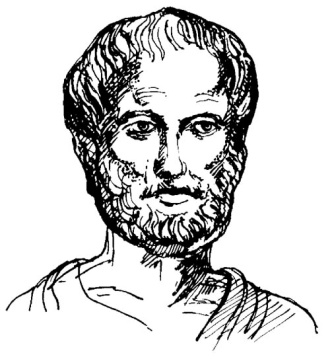 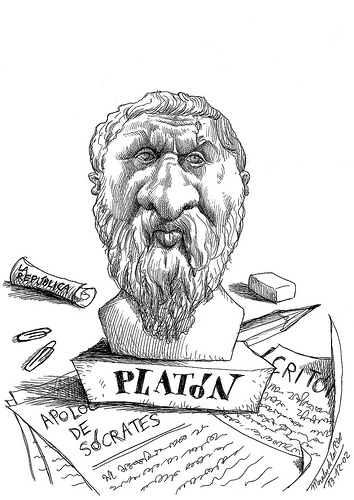 Středověk
období scholastiky – první pokusy vzdělávat osoby se SP, v důsledku plnění závazků církve nemožnost odepřít křesťanské učení

výchovu a vzdělávání osob se SP zajišťovali mniši v klášterech
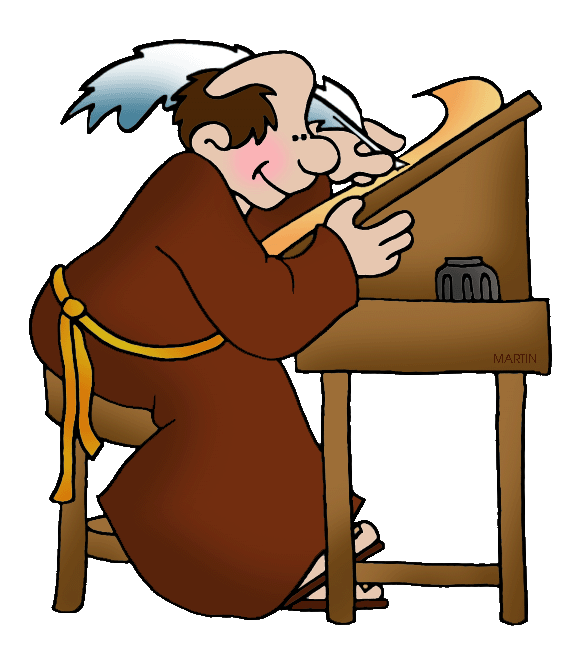 Průkopníci vzdělávání neslyšících 1
ŠPANĚLSKO (16. – 17. století)

Pedro Ponce de Leon (1510 – 1584)
benediktinský mnich, vychovatel dětí šlechtických rodin
zakladatel školy pro hluchoněmé

Manuel Ramirez De Carrión (1579 – 1652)
hláskovací metoda

Juan Pablo Bonet (1579 – 1633)
1620 – uveřejňuje 1. knihu o vzdělávání osob se SP
popisuje tvoření jednotlivých hlásek
výstavba řeči probíhá za podpory písma, ve vyučování převládá prstová abeceda
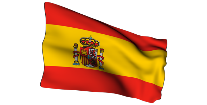 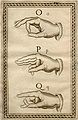 Průkopníci vzdělávání neslyšících 2
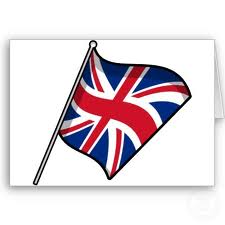 ANGLIE (17. st.)

John Wallis (1616 – 1703)
profesor na univerzitě v Oxfordu 
zakladatel vědecké fonetiky, popis hlásek

	NIZOZEMÍ (17. – 18. st.)

Johann Konrad Amman (1669 – 1724)
logoped, učitel, vychází z písemné formy řeči
autor knihy „Surdus loquens“ – mluvící hluchý
výuka mluvené řeči, užití posunků považuje za přirozené, zdůrazňuje výhody hláskovací metody
zabývá se fonetikou – hlásky dělí na samohlásky, polosamohlásky a souhlásky
„otec logopedie“
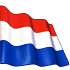 Průkopníci vzdělávání neslyšících 3
FRANCIE (18. st.)

Jacob Rodriguez Pereira (1715 – 1780)
ovlivněn spisy Boneta, Wallise, Ammana
vyvozuje mluvu prostřednictvím využití vibrací, cvičení zbytků sluchu; posunky pouze na začátku, jednoruční daktylologie
k reedukaci sluchu využívá sluchovou trubici
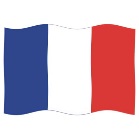 Kolektivní vyučování – první ústavy pro SP 1
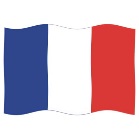 FRANCIE (18. st.)

Charles Michel de l´Epée (1712 -1789) 
studium práv, kněz (abbé de l´Epée) 
vzdělával chudé, poznatky předával dál, osvěta, vlastní prostředky + od vlivných lidí
vycházel ze staré teze – sluch nahradit zrakem (dnes metoda kompenzace)
vytvořil „francouzskou“ (manuální) metodu
základ: posunek, posunková řeč + daktyl
cíl: mluvená řeč, cesta: písemná forma, posunky
1769/70 založil Pařížský ústav pro hluchoněmé
„Otec neslyšících“
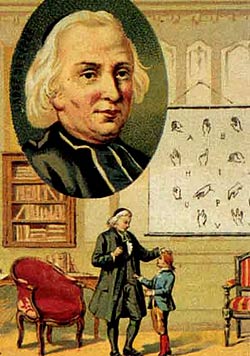 Kolektivní vyučování – první ústavy pro SP 2
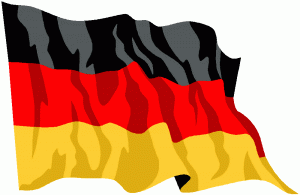 NĚMECKO
Samuel Heinicke (1727 - 1790)
působil v Lipsku ve státním ústavu pro neslyšící děti (založen v roce 1778)
v neslyšícím viděl především člověka („člověk je odraz božství a řeč je božského původu“ – artikulovaná řeč tedy musí být znakem lidství i u neslyšícího člověka)
zakladatel oralismu (metodiku tajil)
proti l´Epéemu: zrak nemůže nahradit sluch, náhradou za sluch byly chuťové vjemy (tekutiny – ocet, odvar z pelyňku..)
odmítá posunek a písmo jako základnu
„Father oral deaf education“
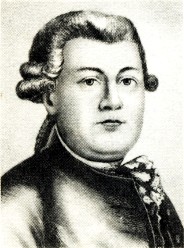 Kolektivní vyučování – první ústavy pro SP 3
Další ústavy v Evropě:
1770 – Paříž 
1778 – Lipsko

1779 – Vídeň
1784 – Řím
1786 – Praha
		- Pražský ústav pro hluchoněmé
		- pátý v Evropě
		- prvním ředitelem Karel Berger
Milánský kongres v roce 1880
vyvrcholení sporu zastánců orální („německé“) metody a posunkové („francouzské“) metody 

vítězem: „artikulační metoda“ = čistý oralismus

odpůrci orální metody argumentují tím, že bez užití posunků a písma dochází u jedinců se SP k verbalismu
nastává sto let temna pro komunitu neslyšících
jediným zástupcem francouzské metody byl ředitel Gallaudetovy univerzity
přijetí orální metody se později ukázalo jako chybné
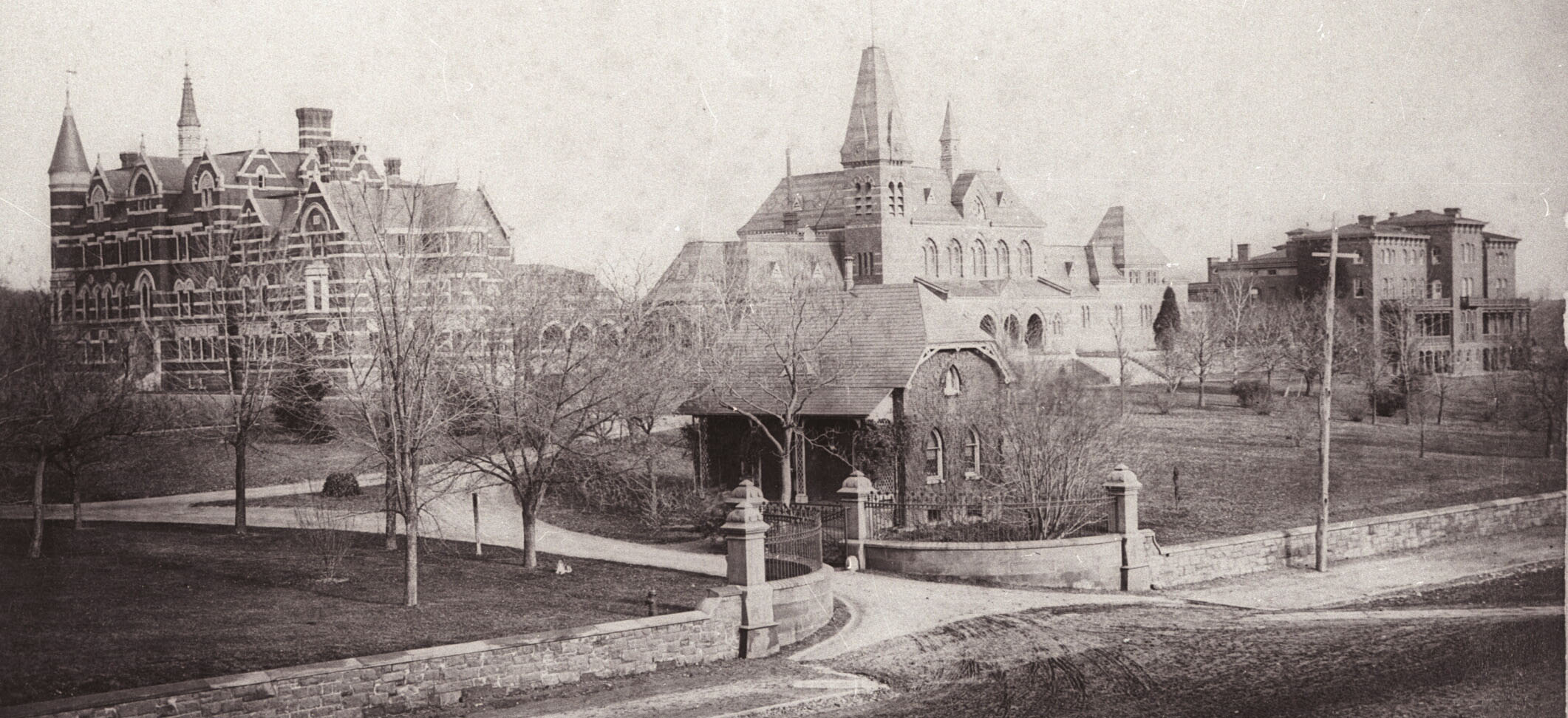 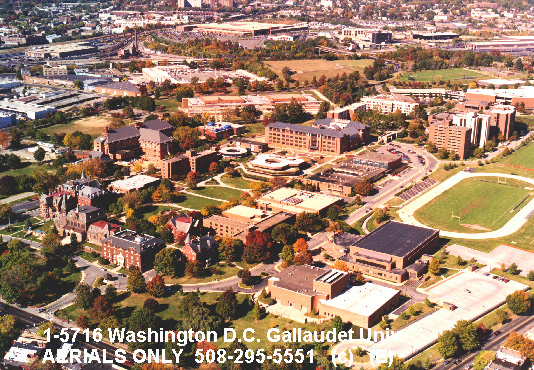 Česká země 1
18. – 19. století
Karel Berger
ředitel Pražského ústavu (1786)
Václav Frost
zachovává přirozenou posunkovou řeč
vývoj řeči u SP má probíhat přirozeně, beze skoků 
 „Frostova kombinovaná metoda“
Václav Koťátko
první učebnice pro neslyšící
Karel Malý
významný učitel neslyšících u nás
logopedie
Česká země 2
20. STOLETÍ
Konstantin Malisch 
učitel v Ratiboři
mluvení je reflektologický proces (bezděčný, lépe si jej neuvědomovat), obsah je důležitější než forma, artikulační vyučování začíná celky (analytický postup, „papa pá“, dále větné celky a věty)
Malischova metoda („mateřská metoda“) – dítě se má učit odezírat už odmalička, vzorem mu má být matka, rozvoj řeči odezíráním, čtení, dává přednost obsahu (celá slova) před vyslovováním a odezíráním jednotlivých hlásek
odmítá čistě orální metodu
Po roce 1945 1
VELKÁ BRITÁNIE

MŠ Manchester
1920 – počátky rané péče, spolupráce s rodiči
20. léta – Ewing založil kliniku
Od 1928 vyšetřováno pomocí audiometru
30. léta – přechod na elektroakustické pomůcky
Ewingová (sama byla nedoslýchavá, později ohluchla)
věnovala se rané péči SP dětí, pracovala také s dětmi do 1 roku
od 13. měsíce jsou děti schopné odezírat
prokázala potřebu sluchadel u dětí v co nejranějším věku – zprostředkování atmosféry, vibrací; metoda Listening – Reading – Speaking
manželé Ewingovi publikovali řadu odborných knih, založili nový vědní obor – audiologii
 Německo, Nizozemí, Polsko, Japonsko, USA
Po roce 1945 2
USA
John Spencer Tracy 
holywoodský herec, měl neslyšícího syna
1943 založil v LA kliniku – bezplatné poradenské centrum pro rodiče SP dětí a vědecké středisko
Tracyho korespondenční kurzy 
přeloženy do 16 světových jazyků
Gallaudet College – Washington, 1864 – VŠ pro neslyšící; studenti, rektor i profesoři se SP

NIZOZEMÍ
Antonius van Uden 
ústav v Saint Michielsgestel
metoda soustavného vyučování mluvení ve věku od 3,5 let
východisko: rozhovor matky a dítěte
důležitá „prevence hluchoty“ – zabránit ztrátě zájmu o svět zvuků
Konec 20. století
Metody ve vyučování:

orální metody
unisenzorický přístup 
multisenzorický přístup 

totální komunikace
mluvení, odezírání, sluchová cvičení, znakové posunky a daktylní znaky..

bilingvální přístup 
1. jazyk – znakový (mateřský jazyk)
2. jazyk – mluvený jazyk (hlavně čtení + psaní)
U nás po roce 1990
SPC
SRP
zákon o znakové řeči 
zákon o komunikačních systémech neslyšících a hluchoslepých osob
bilingvální vzdělávání: MŠ Pipan, SŠ, ZŠ
organizace pro SP
výchovná dramatika neslyšících
Čeština v komunikaci neslyšících
kurzy ZJ apod.
vzdělávání tlumočníků
kulturní akce
Helen Kellerová (1880 – 1968)
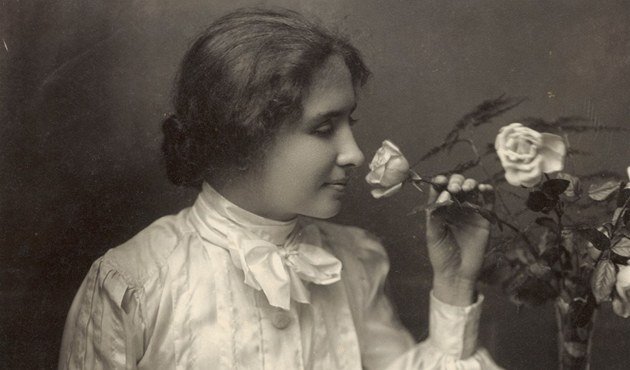 *Alabama
ve dvou letech ztratila po těžké nemoci zrak i sluch
měla štěstí: byla mimořádně inteligentní, pocházela ze zámožné a bohaté rodiny, potkala výbornou učitelku
Anne Sullivan z Perkinsonova ústavu se stala její osobní učitelkou (sama v mládí téměř ztratila zrak)
Lormova abeceda díky kdysi vytvořeným základům mluvené řeči uspěla, dále Braillovo písmo, latinka do vodící mřížky
pro komunikaci s ostatními využívá taktilní prstovou abecedu, odhmatávala rty mluvčího
v osmi letech se učí francouzsky, německy, řecky a latinsky
napsala v Braillu 11 knih, přednášela po celé USA, procestovala celou Evropu, získala řadu čestných doktorátů a ocenění 
Via lucis, Jindra Jarošová
film Divotvůrkyně (The Miracle Worker)
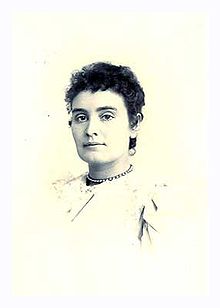 Perkins School for the Blind
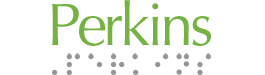 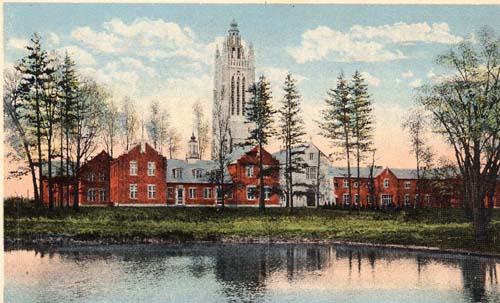 Literatura
www.ruce.cz
POUL, J. Nástin vývoje vyučování neslyšících. Brno: Paido, 1996.
HRUBÝ, J. Velký ilustrovaný průvodce neslyšících a nedoslýchavých po jejich vlastním osudu. 1. a 2. díl. Praha: Septima, 1997, 1998. 
POTMĚŠIL, M. Čtení k surdopedii. Olomouc: UP, 2003.